المواطنة الرقمية
Digital Citizenship
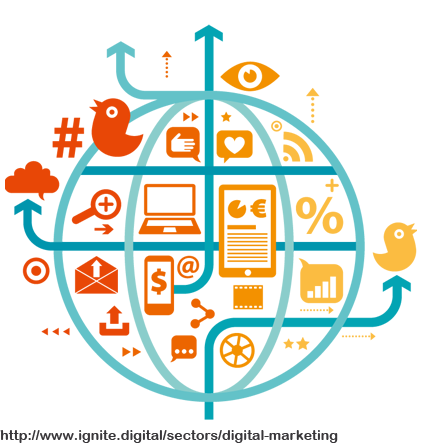 مفهوم المواطنة الرقمية
مع ثورة الاتصالات الرقمية وما وفرته من تسهيل وسرعة في عمليات التواصل والوصول إلى مصادر المعلومات، ومع ما تحمله هذه الثورة من نتائج إيجابية، تبرز ايضاً أمور عديدة مع التمرد على القواعد الأخلاقية والمبادئ الأساسية التي تنظم شؤون الحياة الإنسانية.
فإذا كنا سابقاً نستطيع معرفة اهتمامات أبنائنا ومراقبة علاقاتهم بالآخرين، فقد أصبحوا الآن يتواصلون مع مجهولين رقميين يشكلون خطراً محتملاً قوياً، وقد يتصفحون مواقع مشبوهة خطيرة... ويبقى لنا أن نختار إما أن يكون هذا التأثير بالسلب حين لا نهتم ولا نوجه أبناءنا، أو بالإيجاب حين نعلمهم قواعد الاستخدام ونوجهم ونحميهم من الأخطار.
تعريف المواطنة الرقمية
إن مفهوم المواطنة الرقمية إذن له علاقة قوية بمنظومة التعليم، لأنها الكفيلة بمساعدة المعلمين والتربويين عموماً وأولياء الأمور لفهم ما يجب على الطلاب معرفته من أجل استخدام التكنولوجيا بشكل مناسب. فالمواطنة الرقمية هي وسيلة لإعداد الطلاب للانخراط الكامل في المجتمع والمشاركة الفاعلة في خدمة مصالح الوطن عموماً وفي المجال الرقمي خصوصا.
إن دولاً متقدمة عديدة مثل بريطانيا والولايات المتحدة وكندا تدرّس لطلابها في المدارس مواضيع خاصة بالمواطنة الرقمية في إطار منهج التربية الرقمية، كما نجد في نفس الإطار المشروع الذي وضعته أستراليا تحت شعار “الاتصال بثقة: تطوير مستقبل أستراليا الرقمي” والذي ينص على تعميم تدريس المواطنة الرقمية للطلاب مع تدريب الآباء والمعلمين عليها وفق خطة وطنية متكاملة، كما تخطط فرنسا لجعل موضوع المواطنة الرقمية قضية وطنية كبرى.
تعريف المواطنة الرقمية
المواطنة الرقمية هي مجموع القواعد والضوابط والمعايير والأعراف والأفكار والمبادئ المتبعة في الاستخدام الأمثل للتكنولوجيا، والتي يحتاجها المواطنون صغاراً وكباراً من أجل المساهمة في رقي الوطن.

المواطنة الرقمية باختصار هي توجيه وحماية ! توجيه نحو منافع التقنيات الحديثة، وحماية من أخطارها.
القانون الرقمي
1
يقصد به الحقوق والقيود التي تحكم استخدام التكنولوجيا
احترام الآخرين في شبكة الإنترنت و عدم الاساءة لهم أو التعدي على حقوقهم.
الوعي بعدم تبادل المحتوى الرقمي المخل بالآداب .
الوعي بعدم اختراق الأنظمة و الحواسيب الخاصة بالأفراد أو المنظمات.
عدم استخدام برامج القرصنة أو سرقة هوية أشخاص آخرين.
الإطلاع على قوانين و عقوبات نظام مكافحة جرائم المعلوماتية و الصادرة من الهيئات الحكومية .
الحقوق والمسؤوليات الرقمية
2
يقصد بها المزايا والحريات الممتدة لجميع مستخدمي التكنولوجيا والتوقعات السلوكية التي تأتي معه
التوعية على الحقوق و المسؤوليات عند استخدام التقنيات الرقمية .
الالتزام بسياسات الاستخدام المقبول من قبل الجهات المختصة والقوانين الرقمية و الأنظمة الأخلاقية في العالم الرقمي.
استخدام التكنولوجيا الرقمية بمسؤولية و وعي .
الحق لأي مواطن رقمي امتلاك حقوق ملكية لأعماله أو السماح بنشر إنتاجه مجاناً عبر الشبكة للجميع .
ذكر مصدر المحتوى الرقمي عند الاستفادة منه .
الابلاغ عن السلوكيات الغير مسؤولة " كالتهديد و الابتزاز و التحرش " للجهات المختصة و الأشخاص البالغين.
نشر الوعي بالأخلاقيات الرقمية لمستخدمي الشبكة و الطرق الإيجابية لاستخدام التقنيات و الشبكات.
الاتصال الرقمي
3
يقصد به التبادل الإلكتروني للمعلومات، ويتداخل مع عدد من العناصر الأخرى للمواطنة الرقمية كالوصول الرقمي والسلوك الرقمي والحقوق والمسؤوليات والأمن الرقمي
إدراك وسائل الاتصال الرقمية المختلفة (الهواتف الذكية، التراسل الفوري، التدوين، التواصل المرئي والسمعي)
التفكير الجيد بما يتم ارساله و كتابته عبر تقنيات الاتصال الرقمي (البصمة الرقمية : الأنشطة والمعلومات التي نشرها شخص ما في الشبكة العنكبوتية).
مراقبة اتصال الأطفال و تواصلهم مع الآخرين باستخدام التقنيات الرقمية.
تحديد وقت و مكان استخدام تقنيات اتصال رقمية معينة.
توظيف تقنيات الاتصال الرقمي مثل شبكات التواصل الاجتماعي لدعم أنشطة الطلاب داخل وخارج الصف، ومشاركة الأفكار مع الآخرين.
التجارة الرقمية
4
يقصد بها سلامة المستهلك في عملية البيع والشراء إلكترونياً عبر الشبكة العنكبوتية، ولابد من تعليم وإعداد الأجيال ليتفاعلوا بأساليب سليمة مع الاقتصاد الرقمي
التأكد من مصداقية و موثوقية الموقع التجاري.
التعامل مع المواقع المعروفة.
التأكد من أمان الموقع من خلال البحث عن رمزhttps  في شريط العنوان و أيقونة القفل.
الوعي بطرق البحث عن المواقع المقدمة للسلعة بسعر أفضل.
عدم فتح الرسائل التجارية المزعجة spam  والتي قد تزرع الفيروسات و برامج التجسس بجهاز المستهلك.
القراءة الجيدة لسياسة و معلومات الموقع التجاري.
قراءة تقييم ورأي المستهلكين حول الموقع أو البضاعة.
الحذر عند ادخال بيانات بطاقة الائتمان والدفع من خلالها.
العناية باختيار موقع وسيط بين المستهلك و المواقع التجارية.
الثقافة الرقمية
5
تعني عملية تدريس وتعليم ما يتعلق بالتكنولوجيا واستخدامها وكيفية عملها بهدف الاستفادة منها بأكثر من طريقة ملائمة
التعلم و التمكن من التكنولوجيا قبل استخدامها .
التحقق من دقة وصحة المعلومات و تقييم المصادر المختلفة في الشبكة العنكبوتية.
مشاركة المعلومات الصحيحة في مواقع التواصل الاجتماعي.
كشف و تطوير أنماط التعلم على الشبكة العنكبوتية و التعلم عن بعد.
توظيف المعلمين للتكنولوجيا بطرق جديدة و مبتكرة لتحفيز تعلم الطلاب وتنمية مهارات القرن الحادي و العشرين .
توفير محتوى رقمي دقيق ذو صلة بمجالات تعليمية متنوعة .
الوصول الرقمي
6
يقصد بها المشاركة الإلكترونية الكاملة في المجتمع مع إتاحة القدرة للجميع في المنازل والمدارس للوصول لجميع الأدوات والمصادر والانخراط في المجتمع الرقمي
الوصول المتكافئ للتكنولوجيا لجميع الأشخاص و المنظمات.
تطبيق برامج لمنح جهاز حاسوب لكل طالب أو السماح للطلاب بإحضار أجهزتهم الخاصة.
تقديم التسهيلات للأشخاص ذوي الظروف الاقتصادية و ذوي الاحتياجات الخاصة.
توفير الوصول للتقنية عبر مصادر  أجهزة ذات جودة عالية.
توفير محتوى تقني مناسب.
تشجيع المعلمين على استخدام التكنولوجيا في صفوفهمICT integration .
توفير مختبرات الحاسوب المفتوحة لتقليل الفجوة الرقمية بين الطلاب.
الأمن الرقمي
7
يعني الإجراءات الوقائية التي يجب أن يتخذها جميع مستخدمي التكنولوجيا لضمان سلامتهم وأمن شبكاتهم
شراء برنامج لمكافحة الفيروسات .
المحافظة على الأطفال آمنين على الشبكة العنكبوتية وعدم التحدث واللعب مع الغرباء.
تثبيت جدار ناريFirewall   لحماية نظام الحاسب من المتسللين.
تحديث نظام التشغيل بانتظامUpdate - .
تحميل و تحديث برامج الحماية من التجسسAntispyware - .
استخدام فلتر للرسائل غير المرغوبSpam -  فيها وعدم فتح مرفقات رسائل مثيرة للريبة.
استخدام برنامج ترشيح / حجب المواقع غير الملائمة في الشبكة العنكبوتيةWebfilterting - .
المحافظة على خصوصيتك Privacy - .
الوعي بالقرصنة و الاحتيال Piracy and Phishing .
السلوك الرقمي
8
يعني معايير السلوك أو الإجراءات المتوقعة من قبل المستخدمين الآخرين للتكنولوجيا الرقمية 
التهجئة و القواعدة السليمة.
الاستخدام المحدود للاختصارات.
الالتزام بأداب الحوار و المحادثة.
الابتعاد عن العدائية مع الآخرين.
منح التقدير للأخرين عند الاستفادة من إنتاجهم.
تحميل البرامج القانونية من مصادرها الموثوقة.
عدم التحدث بصوت مرتفع عبر الهاتف الذكي في الأماكن العامة.
عدم إرسال رسائل نصية أو تفقد البريد الالكتروني أو البحث في الشبكة العنكبوتية والانشغال بالهاتف الذكي خلال اجتماعات العمل و الزيارات.
الصحة والرفاهية الرقمية
9
يقصد بها العناصر الجسدية والنفسية للجسم والمتعلقة باستخدام التكنولوجيا الرقمية
استخدام التكنولوجيا بطريقة مسؤولة و معتدلة.
الوعي بالآثار الجسدية المترتبة على استخدام التكنولوجيا لفترات طويلة.
الوعي بظاهرة الادمان على التقنية والحد من أثرها.
التقليل من وقت استخدام الأطفال للتكنولوجيا.
الالتزام بالجلسة الصحيحة أثناء استخدام الحاسب.
الحصول على فترات راحة و القيام ببعض التمرينات الجسدية أثناء العمل المتواصل على الحاسب.
الموازنة بين الجوانب الايجابية والسلبية للصحة النفسية والجسدية.
المصادر
http://www.new-educ.com/definition-of-digital-citizenship
https://ar.wikipedia.org
بتصرف